Magic Ranch & Arizona Farms Annexation
Fiscal Cost/Benefit Summary



July 29th, 2013


Presented By:
Jim Rounds
 Senior Economist, Elliott D. Pollack & Company
Fiscal impact analysis captures:
Government revenues and expenses from all related activity attributed to annexation
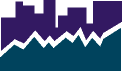 Elliott D. Pollack & Company
Town of Florence Revenue Sources
GENERAL FUND OPERATING REVENUE

Sales tax
Sanitation Operating Tax
Property tax
Franchise Fees
APS
Phone
Gas
Cable
Utility
Sanitation
State Shared Sales Tax
State Shared Income Tax
Auto Lieu Tax (VLT)
DEVELOPMENT REVENUE

Construction Sales tax
Building Permit Fees
Community Development Fees
Development Impact Fees
Highway User Revenue Fund (HURF)
County Shared Transportation Excise Tax
Town of Florence Expenses
OPERATING EXPENSES

Special Census
Fire
Police
Parks and Recreation
Community Development
Public Works (Paid through HURF)
CAPITAL EXPENSES

Equipment
Vehicles
Road Repair & Maint.
Capital Projects
Streetlights
Traffic Control Devices
Drainage
Road Widening
Contains Impacts of Expected Development
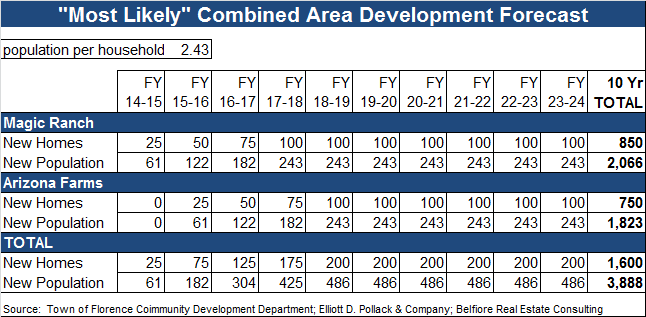 ANALYSIS
RESULTS
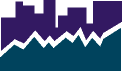 Elliott D. Pollack & Company
Operational Revenue and Expenses result in a net fund balance of $13.9 million over 10 years.
Capital Expenses to Revenue result in a net fund balance of $3.9 million after 10 years.
Infrastructure Improvement projects will be implemented through developer contributions and non-General Fund revenue when feasible.
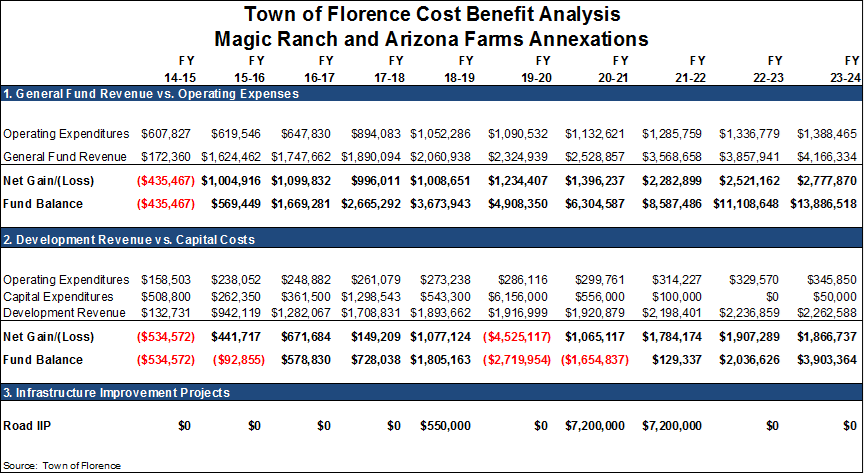 Final Points
Significant State/County Shared Revenue

Large volume of finished lots can have homes built as soon as market conditions improve.

Operational costs are incremental additions to an existing Town Government infrastructure.

New infrastructure projects will be jointly funded by the Town, developer contributions and impact fees.  Financing solutions exist beyond Fund Balance.

Future commercial development along major corridors (Hunt Highway & Arizona Farms) will be captured by the Town.
ELLIOTT D. POLLACK 
	& Company
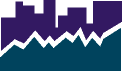 Economic and Fiscal Impact Analysis/Modeling
   Real Estate Market and Feasibility Studies
   Litigation Support
   Revenue Forecasting
   Keynote Speaking
   Public Finance and Policy Development
   Land Use Economics
   Economic Development
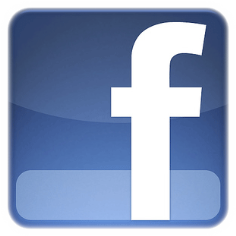 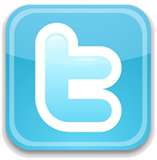 7505 East Sixth Avenue,  Suite 100  Scottsdale, Arizona   85251

480-423-9200 P / 480-423-5942 F / www.arizonaeconomy.com / info@edpco.com